Art appropriation
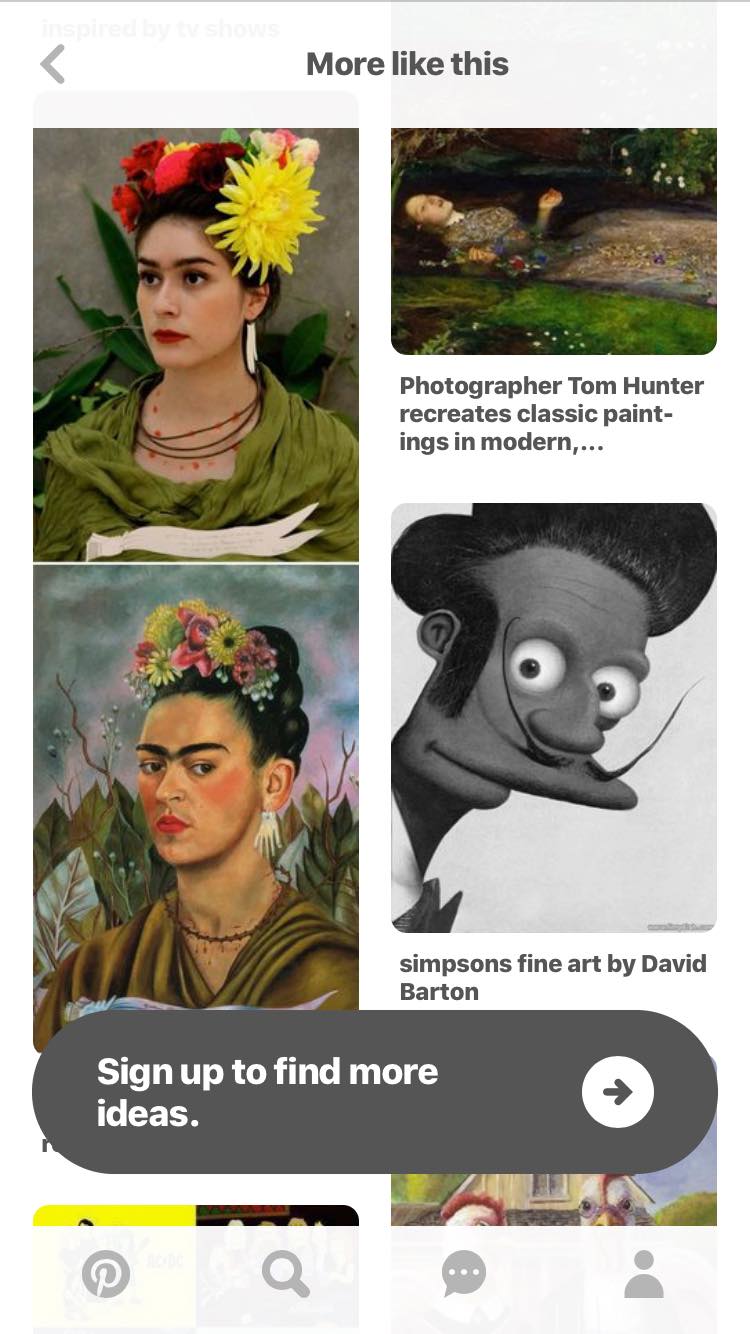 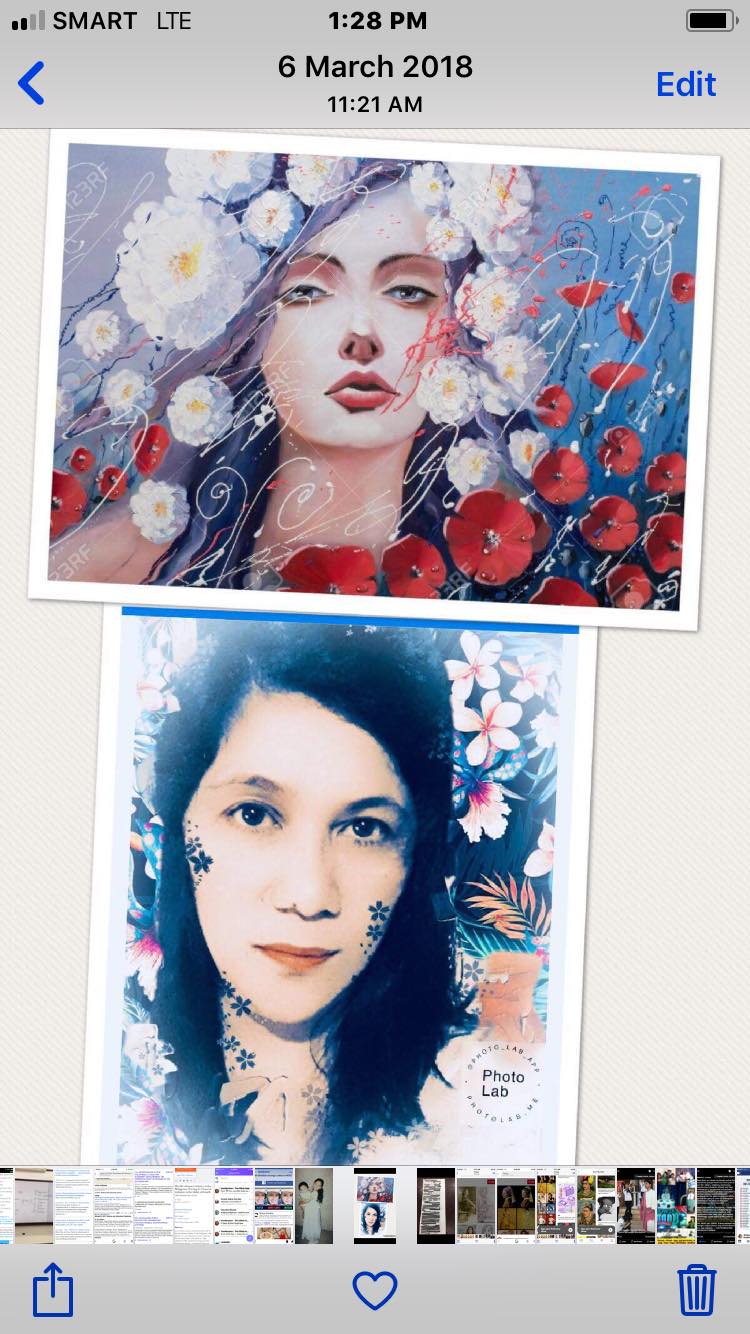 Appropriation in art
[Speaker Notes: This presentation demonstrates the new capabilities of PowerPoint and it is best viewed in Slide Show. These slides are designed to give you great ideas for the presentations you’ll create in PowerPoint 2010!

For more sample templates, click the File tab, and then on the New tab, click Sample Templates.]
To "appropriate" is to take possession of something. Appropriation artists deliberately copy images to take possession of them in their art. They are not stealing or plagiarizing, nor are they are passing off these images as their very own.
Yet, this artistic approach does stir up controversy because some people view appropriation as unoriginal or theft. Due to this, it's important to understand why artists appropriate the artwork of others.
What's the Intent of Appropriation Art?
Appropriation artists want the viewer to recognize the images they copy. They hope that the viewer will bring all of his original associations with the image to the artist's new context, be it a painting, a sculpture, a collage, a combine, or an entire installation.
The deliberate "borrowing" of an image for this new context is called "recontextualization." Recontextualization helps the artist comment on the image's original meaning and the viewer's association with either the original image or the real thing.
In separating images from the original context of their own media, we allow them to take on new and varied meanings. The process and nature of appropriation has considered by anthropologists as part of the study of cultural change and cross-cultural contact.
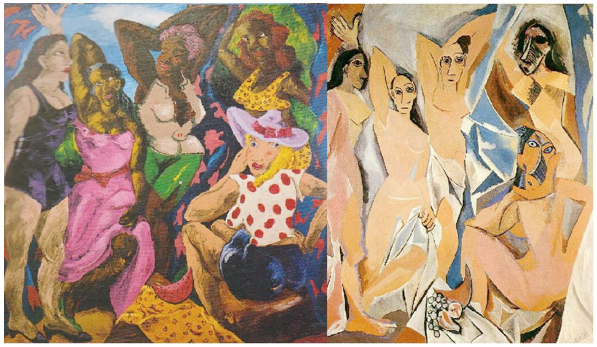 Above we see a contemporary example of appropriation, a painting which borrows its narrative and composition from the infamous Les Demoiselles d’Avignon by Picasso. Here Colesscott has developed Picasso’s abstraction and ‘Africanism’ in line with European influences. Colescott has made this famous image his own, in terms of colour and content, whilst still making his inspiration clear. The historical reference to Picasso is there, but this is undeniably the artist’s own work. Other types of appropriation often do not have such clear differences between the original and the newly appropriated piece.
“Appropriation artists, by revealing that no aspect of the objectives an artists pursues are in fact built in to the concept of art, demonstrate artists’ responsibility for all aspects of their objectives and hence, of their products. This responsibility is constitutive of authorship and accounts for the interpretability of artworks.”
Left: Sherrie Levine, After Walker Evans, 1981; Right: Walker Evans, Alabama Tenant Farmer's Wife, 193613
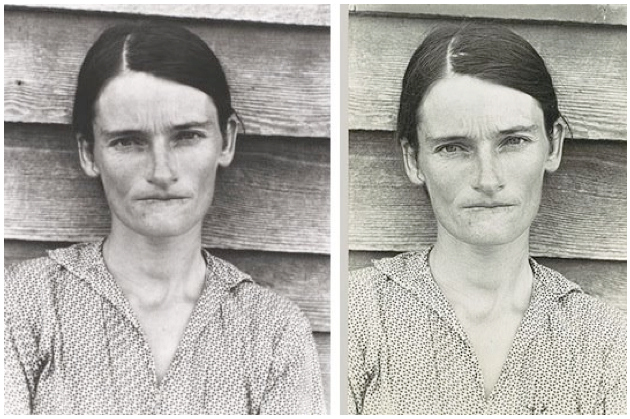 Barbara Kruger  insists, “I work with pictures and words because they have the ability to determine who we are, what we want to be and who we become.” Whilst there may or may not be political elements to Kruger’s work, the undeniable underlying theme prominent throughout all of her works is the issue of our consumer society.

By using images available for public consumption in a composition with a thought provoking statement, Kruger is asking us to rethink the images that we consume on a daily basis in terms of perception and how underlying messages function within this imagery. Kruger’s use of “less abstract subjects than Duchamp’s” may well increase the accessibility of her work, making it familiar and thus available to a wider audience.
The proliferation of appropriation art over the latter half of the 20th century has led to a rash of copyright infringement lawsuits. Artists whose practices involve appropriation but aren’t looking to get sued are often left wondering what constitutes the fair use of copyrighted works.
Many of the most significant cases assessing fair use have common origins: a photographer finds their work was used by another artist to make a derivative work without their authorization. Although photographers have attempted to argue that the law forbids this unauthorized use, the evolution of fair use over the years has arguably bended in the favor of the appropriator.